Breakout Session:Cross-Age Tutoring Sites
© 2023 The University of Texas at Austin/The Meadows Center for Preventing Educational Risk 
Licensed under Creative Commons BY-NC-ND 4.0 International
1
[Speaker Notes: Welcome to the breakout session for the Cross-Age Tutoring sites! Your site will use cross-age peers to tutor. This means that a 3rd, 4th, or 5th grade student will tutor a 1st grade student, who we will call the tutee or buddy.]
Breakout Agenda
Overview
Site Coordinator Responsibilities
Cross-Age Tutor Training
Cross-Age Tutee Training
© 2023 The University of Texas at Austin/The Meadows Center for Preventing Educational Risk 
Licensed under Creative Commons BY-NC-ND 4.0 International
2
[Speaker Notes: In this breakout, we will look at these topics:

Read the bullets.]
Overview
Your site will include 3rd, 4th, and 5th grade tutors teaching 1st grade students
Each tutor will work with one 1st grade buddy
Tutoring will take place Tuesdays, Wednesdays, and Thursdays during standard “homework time” for 20 minutes
© 2023 The University of Texas at Austin/The Meadows Center for Preventing Educational Risk 
Licensed under Creative Commons BY-NC-ND 4.0 International
3
[Speaker Notes: Your site will include 3rd, 4th, and 5th grade tutors teaching 1st grade students one-on-one.

Tutoring will usually take place Tuesdays, Wednesdays, and Thursdays. during standard “homework time,” typically around 3:30 or 4:00, for about 30 minutes.]
Site Coordinator Responsibilities
Start Up: 
Create student dyads
Complete tutee and tutor training 
Sound Partners: 
Oversee homework time
Intervene if there are challenges with behavior or the reading lessons
Prompt students to begin lessons 3x per week
[Speaker Notes: As a Cross-Age Site Coordinator, most of your responsibilities will be at the beginning of the intervention.

Read and explain bullets.

Although you will be overseeing these duties, you will have constant support from program counselors, the UT Austin research team, and your YMCA reading coach. 

Let’s look at a few of these responsibilities in more depth.]
Pairing Students
September
Create a list of  student pairings 
Consider pick up times
General compatibility
[Speaker Notes: We would appreciate your help pairing students for this program.

Tutee/tutor pairs will be based on compatibility. We need your help making best guesses about whether these student pairs will get along. 

The first-grade tutees should be matched with 4th and 5th grade students first. Third graders should be used as tutors only if you run out of 4th and 5th grade tutors.

We will want to maintain the same pairings for the entire intervention, unless challenges occur that cannot be resolved.

If this happens, reassign the pair using your best judgment. We ask that you write this change in your daily log, as well as communicate the change with researcher Emily Mauer at the email seen here.]
Training Tips
September
Lead two trainings at your site, the tutor and tutee trainings. 
This will help to set high expectations, use structure, and make sure students are focused and ready to learn.
[Speaker Notes: With the support of your site counselors, YMCA Reading Coach, and the UT Austin research team, you will lead two trainings at your site, the tutor and tutee trainings. We’ll lead you through both short trainings in just a few minutes. 

When presenting these trainings, you’ll follow directions and read from the speaker notes.

Set high expectations, use structure and make sure students are focused and ready to learn. 

Be positive! Students respond well to praise, so let them know what is going well. For example, when you see a student following or going above expectations, notice out loud: “I like how Jane is working hard and staying focused” or “I like how John is raising his hand!” 

Correct mistakes in a kind way. Say something like “That’s not quite right, let’s try this.”

It is very important that you follow the exact protocol we have created as closely as possible. Because this is a randomized controlled trial funded through the U.S. Department of Education, we want to ensure that all sites are following the procedures and curriculum. 

We are here to help if any challenges arise. We can adjust a few small things based on your site-specific details, but PLEASE communicate and work out details with a research team member before making any adjustments yourself.]
Daily Tutoring Routine
October – March
Students eat their snack.
During quiet time, students pair up with their buddy, get lesson items, and complete lessons (goal is 2 lessons per day). 
Please support quiet time / Reading Buddies environment 
Once the twenty-minute time is up, the students will put away their materials. 
Then, they will continue as normal with the YMCA day. 
If students are absent on a tutoring day, they should try to add a “make-up” day on a Friday or Monday.
[Speaker Notes: Once the intervention period begins, you will oversee your tutors’ typical daily routine. 

Read the bullets.

This routine may be modified slightly based on specific details for your site, but please communicate this with us if issues arise.]
Manage Student Rewards
October – March
Treasure Box: Tutees pick a reward after completion of every 10 lessons marked on their Lesson Log. 
Certificate Stickers: Award two or three 1st grade tutees per week who are showing kindness, patience, or growth mindset.
Lanyard and keychains: We will provide “Tutor lanyards” for the 4th/5th graders. Like the certificates, please choose two or three tutors who are giving their best effort per week to select a special keychain. The tutors can easily clip these on to their keychain.
Try to mix up who receives rewards!
[Speaker Notes: During the intervention period, you’ll be responsible for managing and distributing the student rewards we provide you. 

Tutees will pick a reward from the treasure box once they’ve completed every 10 lessons in their daily lesson log. 

You will also award a certificate to two or three 1st grade tutees per week. Certificates are available for tutees showing kindness, patience, and growth mindset.

Your tutors will wear lanyards. Every week, award two or three tutors who are giving their best effort with the choice of a special keychain they can clip onto their lanyards.  

Please try to mix up who is receiving the awards, noticing students who are giving their personal best. Obviously, one person’s personal best won’t always look the same as someone else’s.]
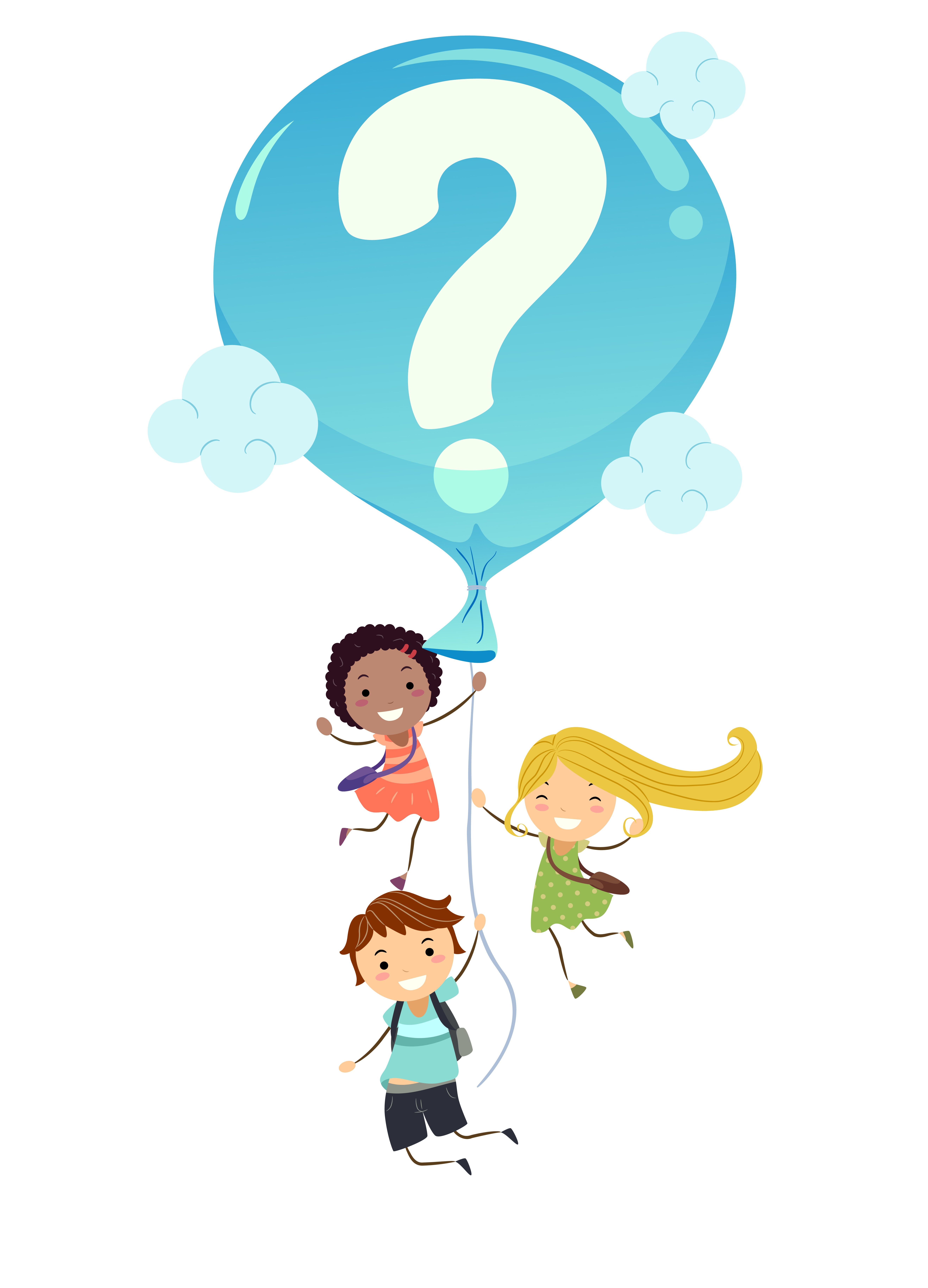 Questions?
© 2023 The University of Texas at Austin/The Meadows Center for Preventing Educational Risk 
Licensed under Creative Commons BY-NC-ND 4.0 International
9
[Speaker Notes: Are there any questions? 

Provide time for for questions and discussion.]
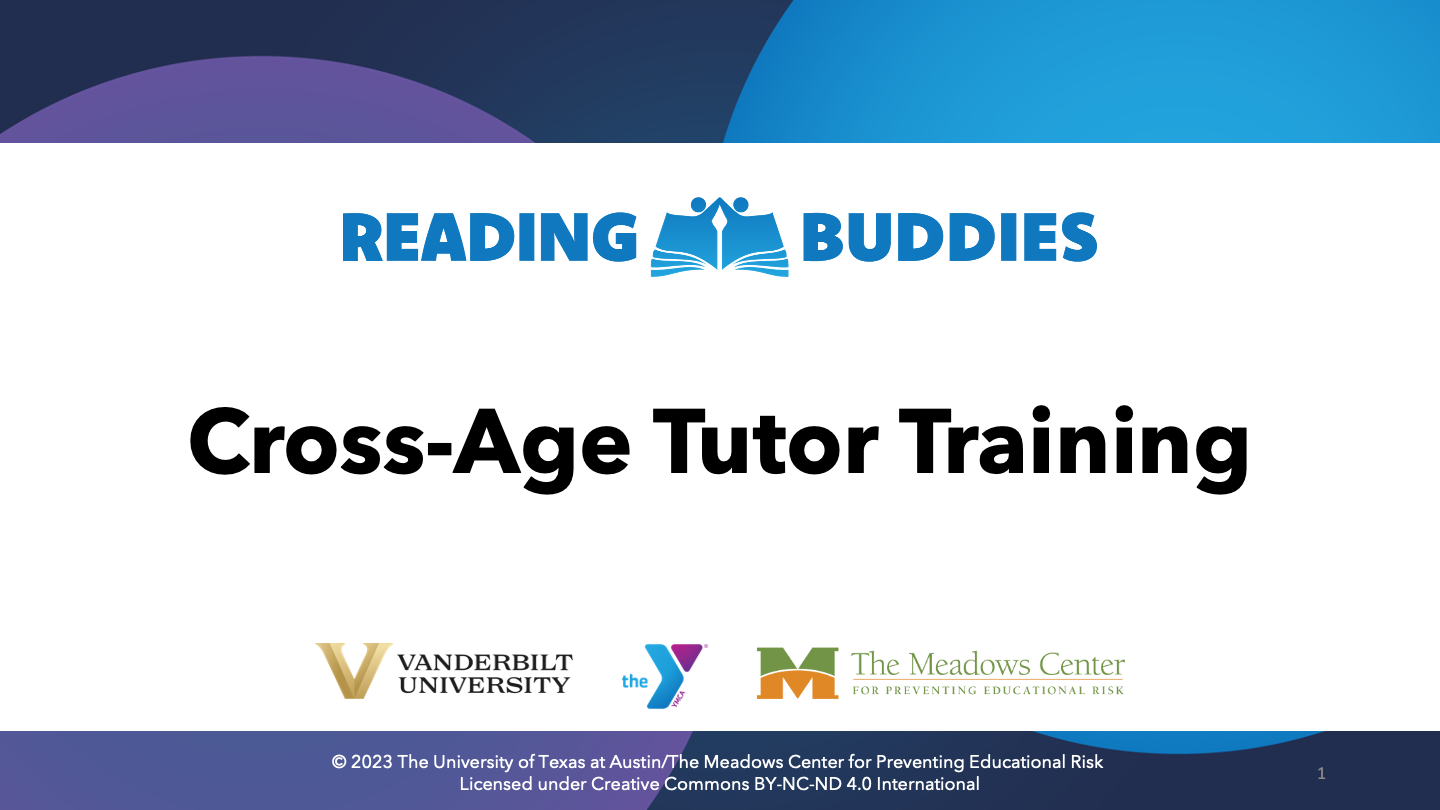 Trainings
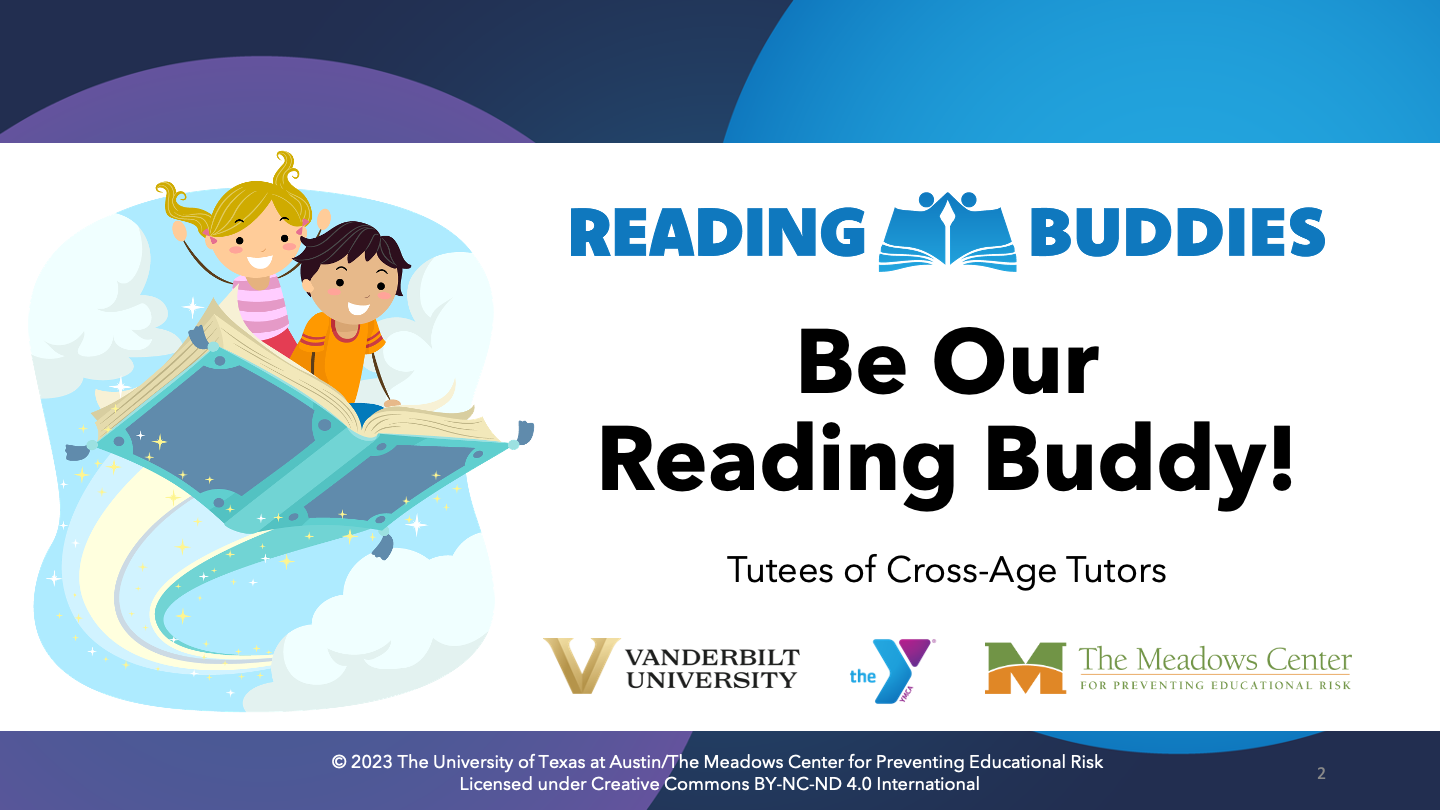 © 2023 The University of Texas at Austin/The Meadows Center for Preventing Educational Risk 
Licensed under Creative Commons BY-NC-ND 4.0 International
10
[Speaker Notes: For the remainder of our session, we will review the two trainings you will present in early October: the tutor training and the tutee (or Buddy) training.

With each presentation, I will model the script and protocols, as well as give the kind of positive reinforcement we hope you will demonstrate when you present them. 

We’ll start with the tutor training.]